18. Semiconductor Devices and Introduction to Magnetism
https://en.wikipedia.org/wiki/Particle_in_a_box
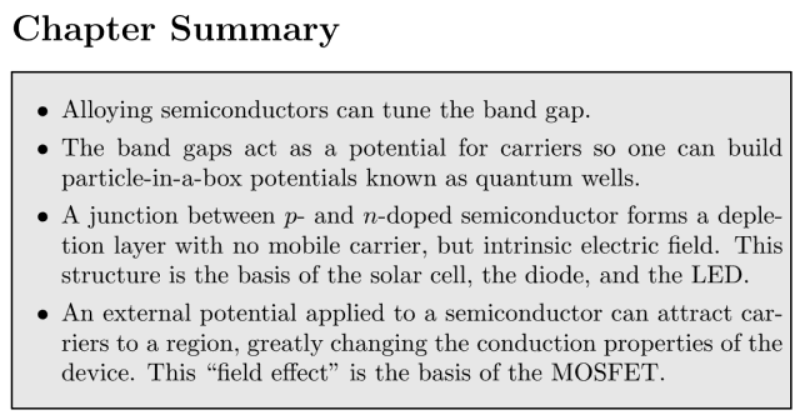